Year 6
Information Evening for Parents

2016-17
Our Staff:
Mr Weston 
Mrs Buckroyd (Wednesday – Thursday)
Mrs Parker
Mr Maiden

Mrs Ashington
Groupings
Monday, Tuesday & Friday:
Whole class with Mr Weston, Mrs Parker & Mr Maiden 


Wednesdays &Thursdays:
Literacy & Numeracy ‘smaller’ classes split between Mrs Buckroyd & Mr Weston
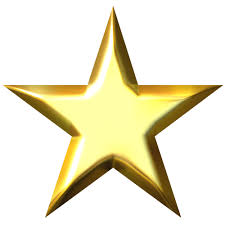 Rewards
Star of the day/week 

Class points 

Raffle tickets (new system)
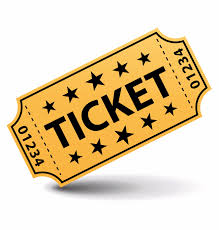 Homework
Projects & Presentations will be set regularly & at various points throughout the year. 

Volume will increase after Christmas to begin preparations for high school
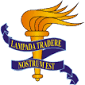 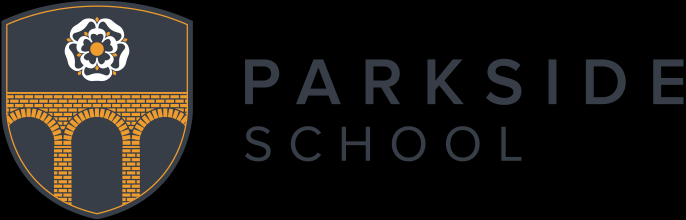 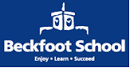 SPELLING
Weekly Spellings – please help to practise these at home / walking to school / in car etc.

Amounts of words & difficulty of words will vary based upon a baseline assessment & will be reviewed regularly throughout the year.
Reading
Reading for PLEASURE (eg. E.R.I.C)

Please still have DISCUSSIONS about their reading even if not ‘listening to them as such’
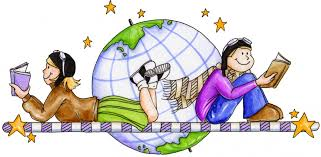 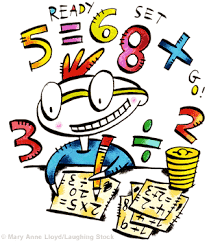 Number Zumba
Mental maths ‘learn by heart’ facts that will boost your child’s Maths attainment overall

Please also continue to practise times tables facts (as with spelling little & often – 5 mins a day here & there)
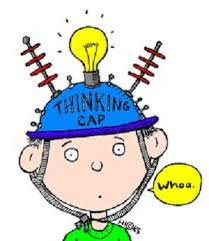 ASSESSMENT
Y6 children will still be teacher assessed as
Emerging/Developing/Secure/Mastering for Reading, Writing (English) & Maths.

End of year SAT’s tests
 (Revision period & workbooks for homework, etc)
Key stage 2 – SAT’s Test TIMETABLE
The key stage 2 tests are timetabled from Monday 8 May to Thursday 11 May 2017.
There is no science sampling for the 2016 to 2017 academic year.
Trips
Regular day trips 
I.M.P.S visit to Airedale hospital
Shared Church (Keighley), 
Culture Fusion (Metro bus/train info.) etc

Robin Wood RESIDENTIAL visit
(3 days in June/July 2016)
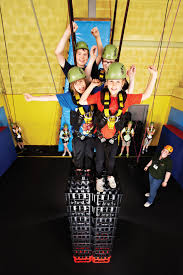 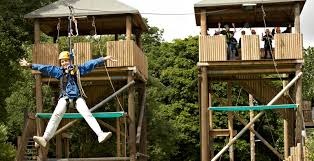 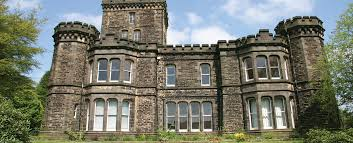 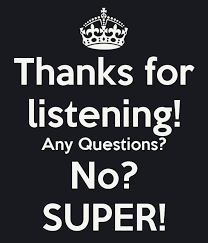 Thanks for your continued support